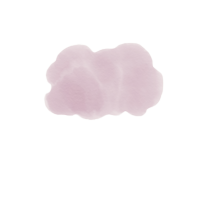 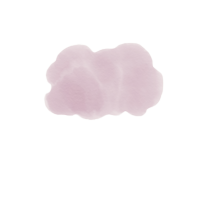 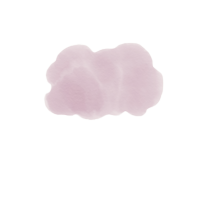 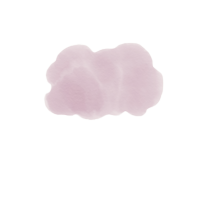 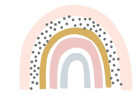 MARDI
VENDREDI
LUNDI
JEUDI
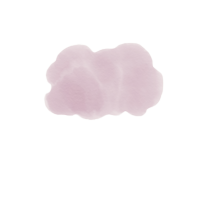 8h45-8h55
ACCUEIL Carte Rituels + Date + calendrier
ACCUEIL Carte - Rituels + Date + calendrier
ACCUEIL Carte - Rituels + Date + calendrier
ACCUEIL Carte - Rituels + Date + calendrier
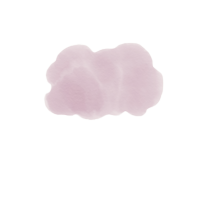 8h55-9h30
Routine
pdt + écriture
Routine
pdt + écriture
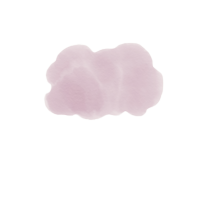 9h30-10h10
Mathématiques + calcul mental
Mathématiques + calcul mental
EDL
Orthographe graphémique
Mathématiques + calcul mental
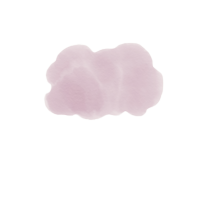 10h30-11h10
Mathématiques + calcul mental
Production d’écrits
EDL
Lexique
EDL
Grammaire / conjugaison
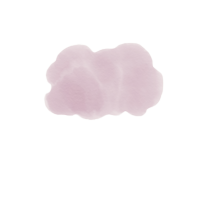 11H10-11h30
Orthographe/dictée
Littérature
Ateliers 4 groupes
Littérature
Ateliers 4 groupes
Littérature
Ateliers 4 groupes
Anglais (brassage)
11h30-12h00
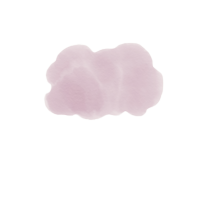 Orthographe/dictée
Littérature
Ateliers 4 groupes
Orthographe/dictée
Anglais (brassage)
Anglais (brassage)
Anglais (brassage)
Emploi du temps 2022-2023
  Classe de CE1 / période 1
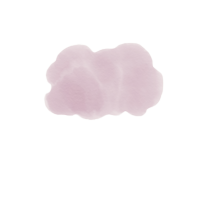 Lecture offerte
Ecoute musicale
Ecoute musicale
Lecture offerte
13h45-14h00
Ateliers 
J1 questionner le monde manipulation 
J2 rallye lecture/ fluence
J3 questionner le monde leçon ,exploitation
J4 ateliers jeux (phono, edl, maths, qlm…)
Ateliers 
J1 questionner le monde manipulation 
J2 rallye lecture/ fluence
J3 questionner le monde leçon ,exploitation
J4 ateliers jeux (phono, edl, maths, qlm…)
14hOO-14h50
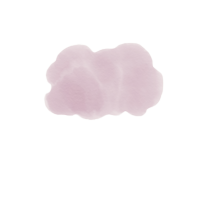 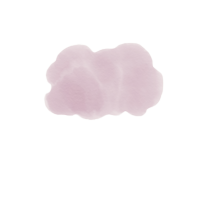 15h1O-15H30
Questionner le monde
Questionner le monde
Poésie
S
Arts plastiques
Poésie
15h30-16h00
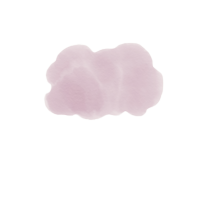 15h10-15H45
Arts plastiques
EMC
S
Questionner le monde
Arts plastiques
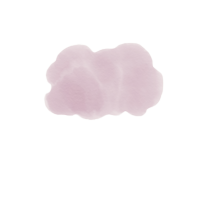 EPS (city)
16h00-16h30
EPS (salle de motricité)
EPS (salle éminence)
EPS (city)
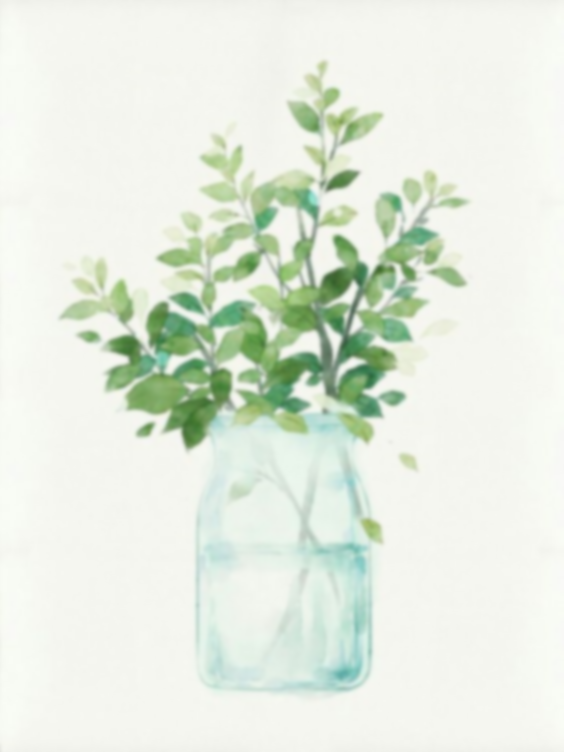 LUNDI
MARDI
VENDREDI
JEUDI
ACCUEIL Carte – Rituels 10’ 
+ Date + calendrier
ACCUEIL Carte – Rituels collectif 10’ 
+ Date + calendrier
ACCUEIL collectif 10’
+ Date + calendrier
ACCUEIL Carte – Rituels 10’ 
+ Date + calendrier
Etude du code  35’
Découverte, décodage
Etude du code 35’
Décodage, mot-outil
Etude du code 35’
Décodage, graphisme et mot-outil
Etude du code 35’
Découverte, décodage et graphisme
ATELIER 1           		Groupe A : lecture avec PE 		 Groupe B : exercices sur le fichier 
	  20’		Groupe C : ateliers jeux 		 Groupe D (CE1) lecture avec AESH
calcul mental 10’
calcul mental 10’
calcul mental 10’
calcul mental 10’
Atelier 2    		Groupe A : exercice sur le fichiers 		Groupe B : ateliers jeux  
	 20’		Groupe C : lecture avec le PE 		 Groupe D (CE1) étude de la langue
Mathématiques 50’
Mathématiques 50’
Mathématiques 50’
Mathématiques 50’
Atelier  3		Groupe A : ateliers jeux 		Groupe B : lecture avec le PE 
	     20’		Groupe C : exercices dur le fichier   		Groupe D (CE1) phonologie
Emploi du temps 
2023-2024  période 1
Écriture15’
Écriture 15’
Ecoute musicale 10’
Lecture offerte 10’
Lecture offerte 10’ / bibliothèque
Ecoute musicale 10’
Maths flash 5’
Littérature et Compréhension 30’
Anglais 30’
Anglais 30’
EPS préau) 30’
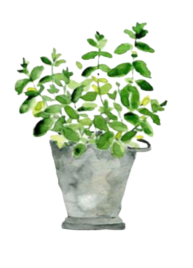 Questionner le monde 50’
Arts plastiques 50’
Production d’écrits 25’
Poésie 15’
Histoire des Arts 25’
EMC 25’
S
Cp/ce1
Devoirs et Cartable 10’
EPS (salle éminence) 30’
Questionner le monde 25’
EPS (préau) 30’
EPS (city) 30’
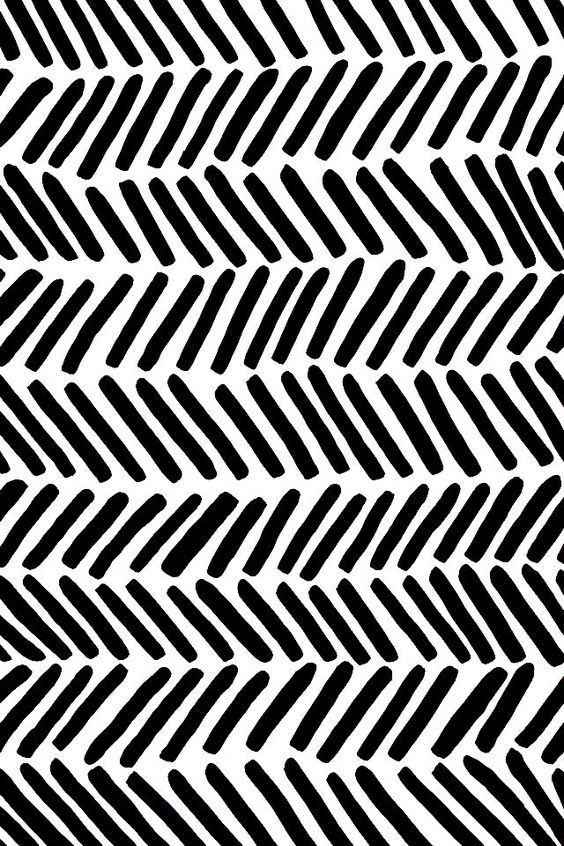 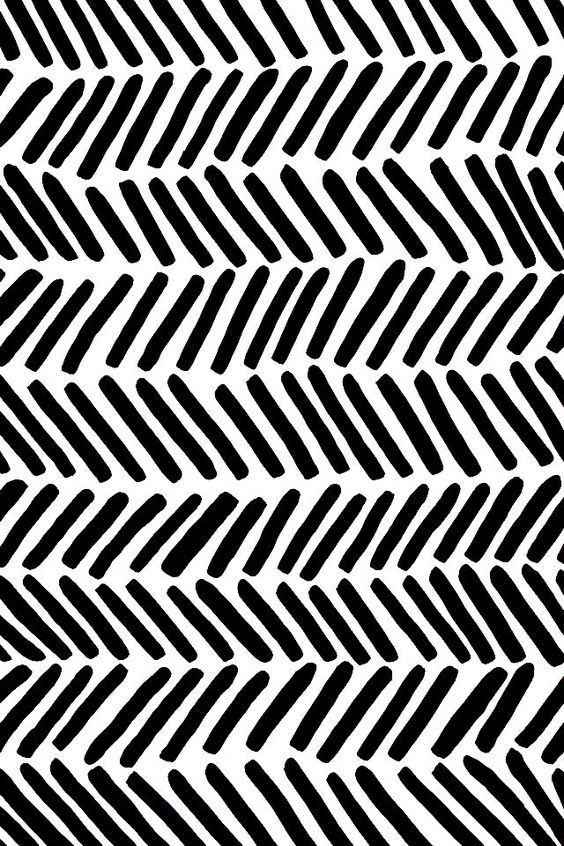 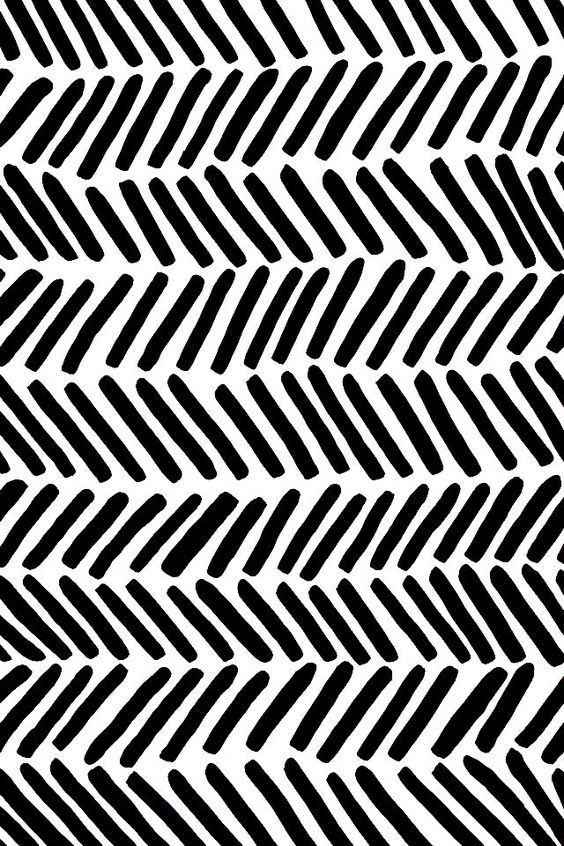 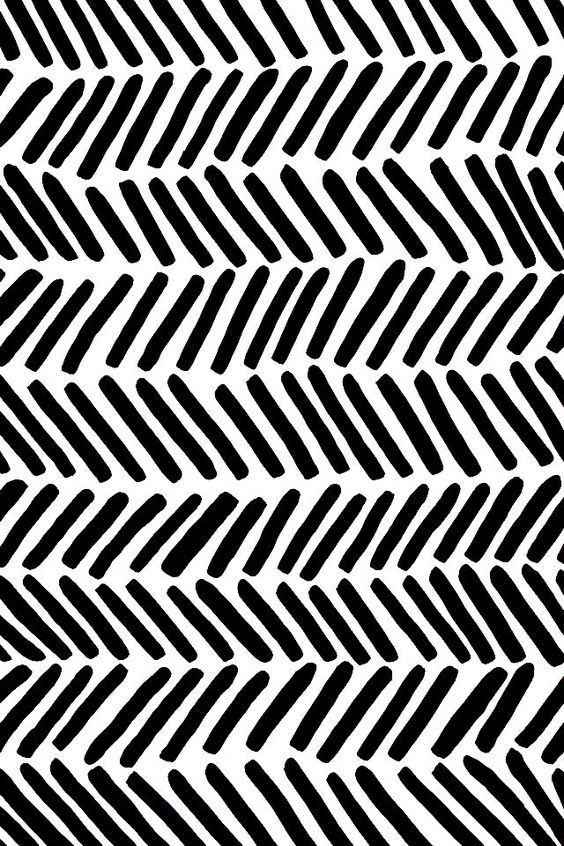 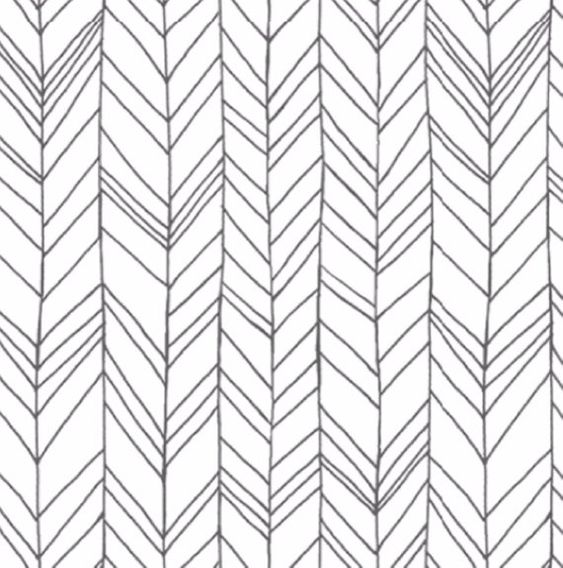 JEUDI
LUNDI
VENDREDI
MARDI
CE1
JEUDI
ACCUEIL Carte - Rituels + Date + calendrier
ACCUEIL Carte - Rituels + Date + calendrier
ACCUEIL Carte Rituels + Date + calendrier
ACCUEIL Carte - Rituels + Date + calendrier
Routine
Plan de travail + écriture
Routine
Plan de travail + écriture
Étude de la langue 
orthographe
Mathématiques + calcul mental
Mathématiques + calcul mental
Mathématiques + calcul mental
Mathématiques + calcul mental
Etude de la langue
Grammaire / conjugaison
Etude de la langue
Lexique
Production d’écrits
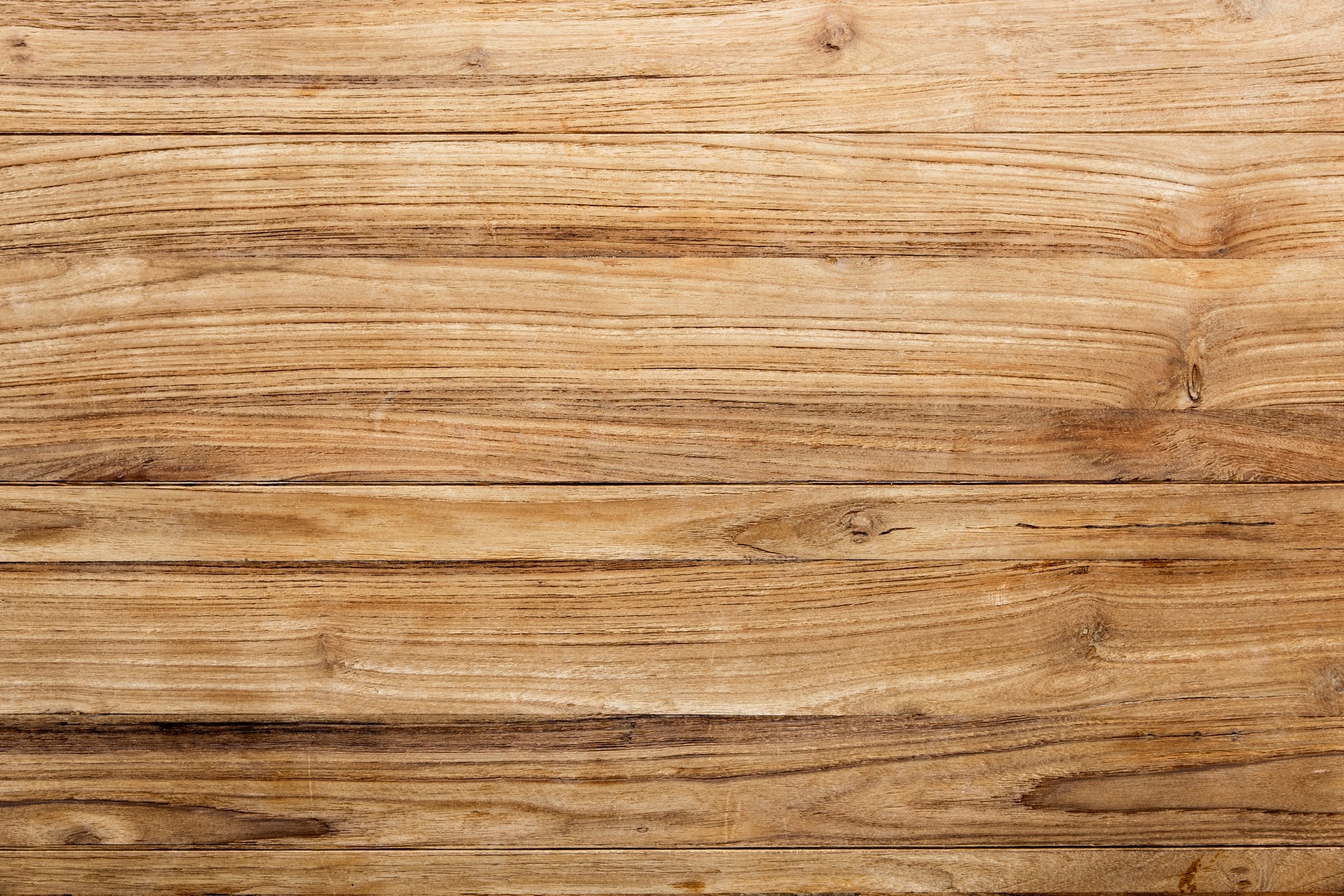 Orthographe/dictée
Littérature
Ateliers 4 groupes
Littérature
Ateliers 4 groupes
Littérature
Ateliers 4 groupes
Anglais (brassage)
Orthographe/dictée
Littérature
Ateliers 4 groupes
Orthographe/dictée
Anglais (brassage)
Emploi du temps 
2022-2023  période 1
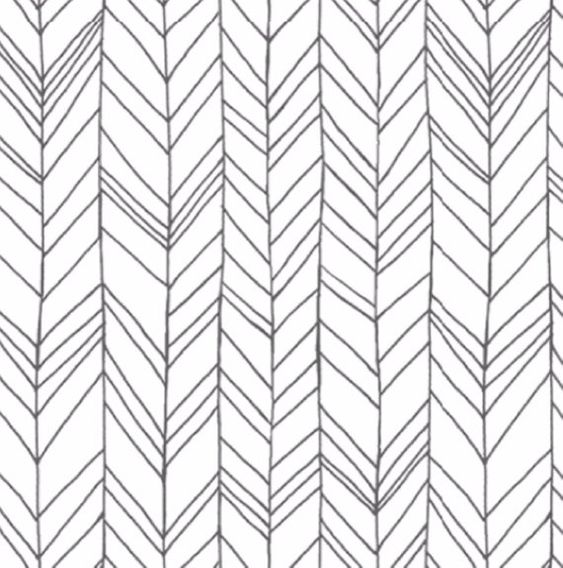 Anglais (brassage)
Anglais (brassage)
Lecture offerte
Ecoute musicale
Lecture offerte
Ecoute musicale
Ateliers 
J1 questionner le monde manipulation 
J2 rallye lecture/ fluence
J3 questionner le monde leçon ,exploitation
J4 ateliers jeux (phono, edl, maths, qlm…)
Ateliers 
J1 questionner le monde manipulation 
J2 rallye lecture/ fluence
J3 questionner le monde leçon ,exploitation
J4 ateliers jeux (phono, edl, maths, qlm…)
EPS préau)
Poésie
Finir les travaux en cours
Questionner le monde
Arts plastiques
Questionner le monde
Arts plastiques
Questionner le monde
Arts plastiques
EMC
S
rangement
EPS (city)
EPS (salle éminence)
EPS (préau)
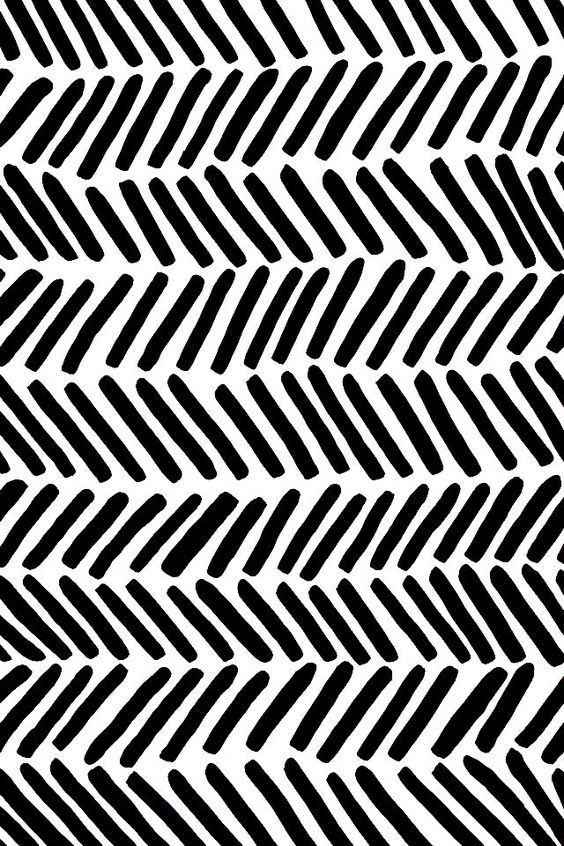 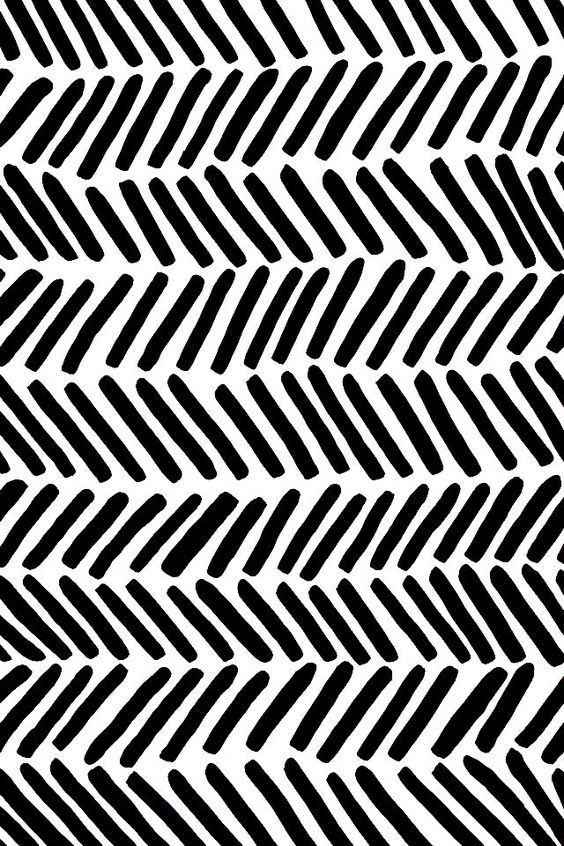 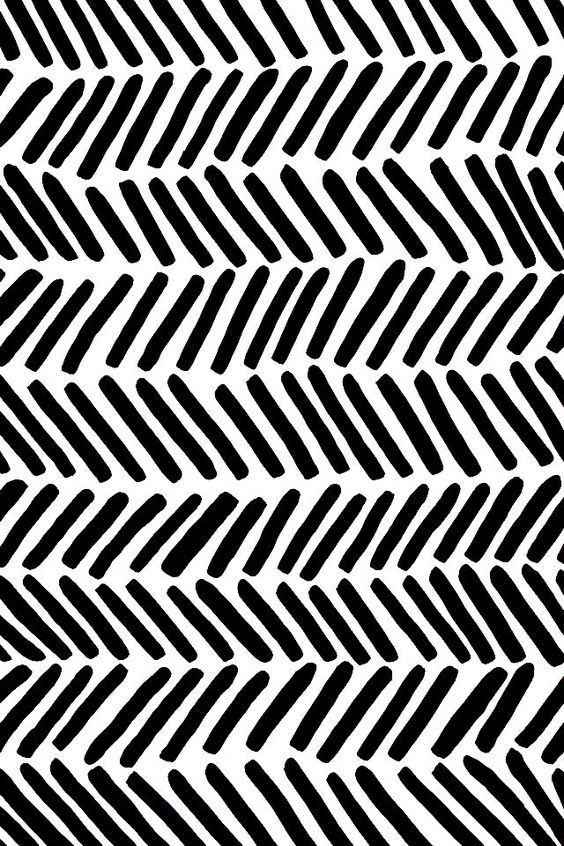 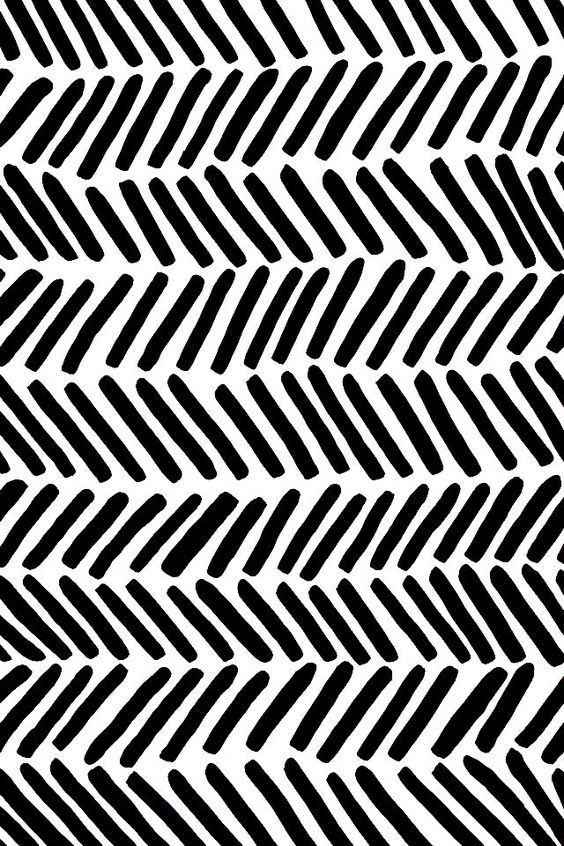 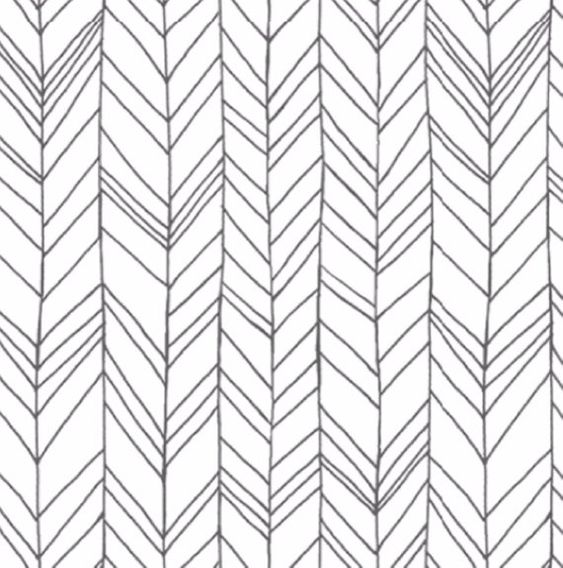 JEUDI
LUNDI
VENDREDI
MARDI
CE1
JEUDI
ACCUEIL Carte - Rituels + Date + calendrier
ACCUEIL Carte - Rituels + Date + calendrier
ACCUEIL Carte Rituels + Date + calendrier
ACCUEIL Carte - Rituels + Date + calendrier
Routine
Plan de travail + écriture
Routine
Plan de travail + écriture
Étude de la langue 
orthographe
Mathématiques + calcul mental
Mathématiques + calcul mental
Mathématiques + calcul mental
Mathématiques + calcul mental
Etude de la langue
Grammaire / conjugaison
Etude de la langue
Lexique
Production d’écrits
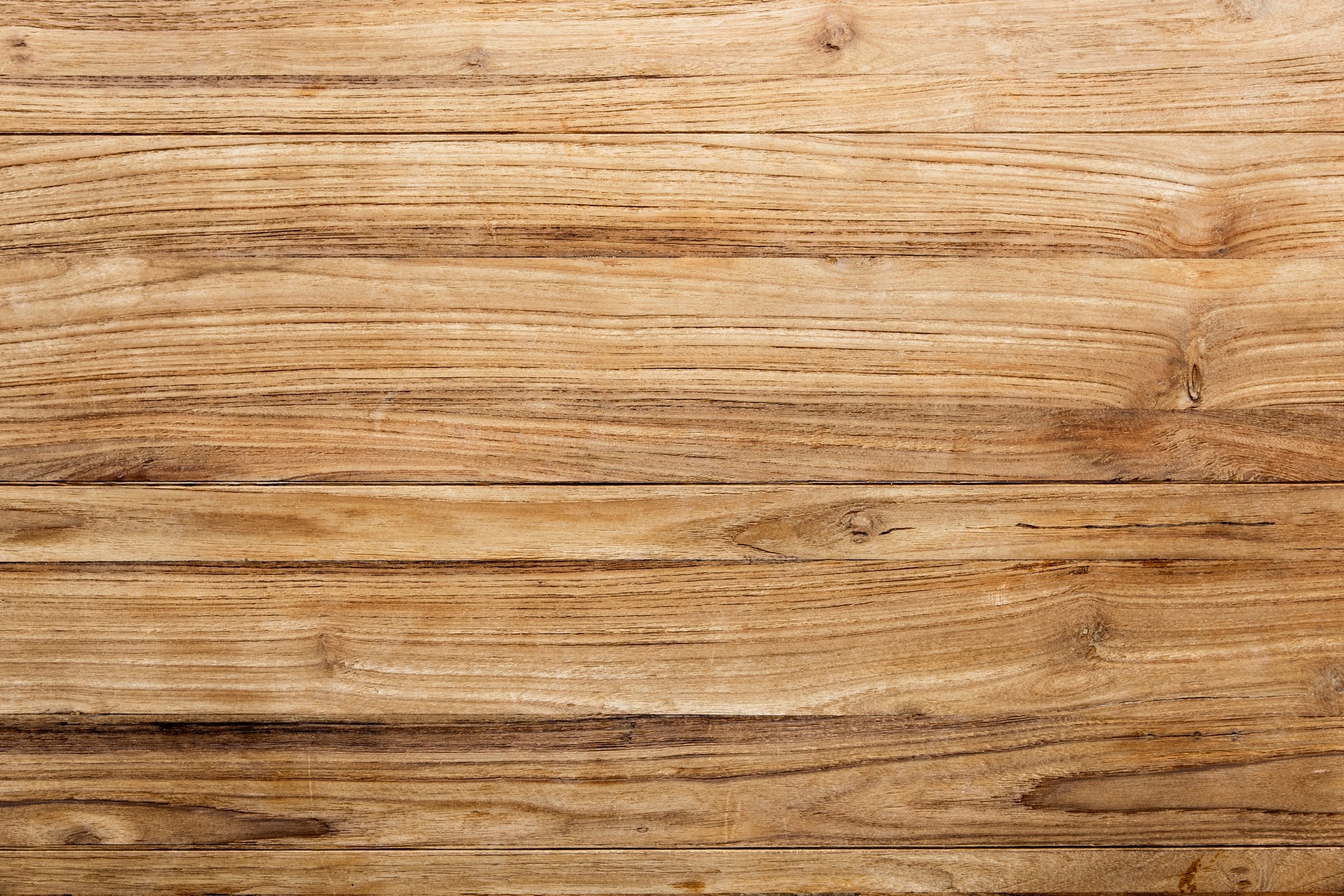 Orthographe/dictée
Orthographe/dictée
Littérature
Ateliers 4 groupes
Orthographe/dictée
Anglais (brassage)
Littérature
Ateliers 4 groupes
Anglais (brassage)
Emploi du temps 
2022-2023  période 3
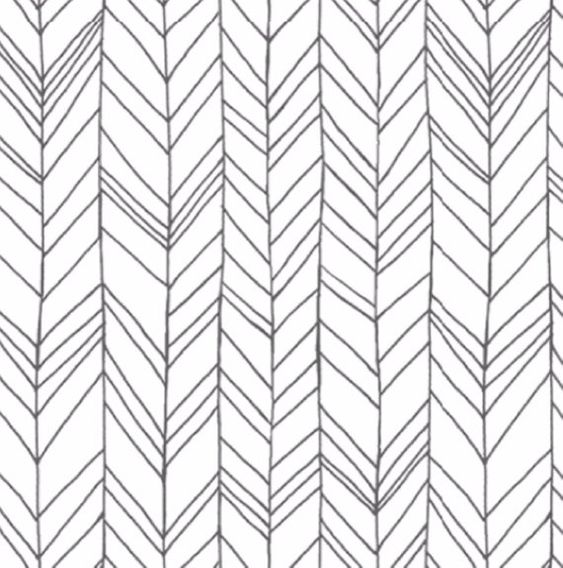 Lecture offerte
Silence on llit
Ecoute musicale
Un jour une œuvre
EPS (préau)
Ateliers 
Devoirs
Ateliers jeux
Une activité
Questionner le monde
EPS préau)
Poésie
Ateliers 
Devoirs           
Ateliers jeux
Finir les travaux en cours
Arts plastiques
EPS (salle éminence)
EMC
S
Arts plastiques
EPS (salle éminence)
EPS (city)
rangement